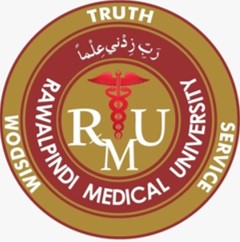 Probability Sampling Techniques
Block X Otorhinolaryngology
Module-II4th Year MBBS 
Dr. Mehwish Riaz  Dr. Afifa Kulsoom
1
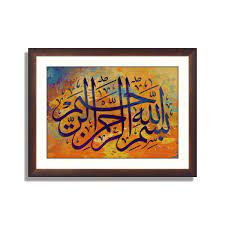 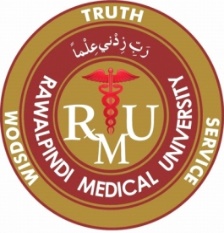 Vision & Mission of RMU
To impart evidence based research oriented medical education
To provide best possible patient care
To inculcate the values of mutual respect and ethical practice of medicine
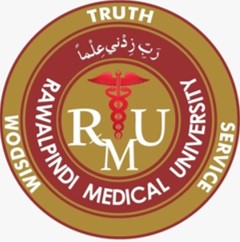 Sequence Of Lecture
Learning objectives (1 slide)
Core Subject (27 slides)
EOLA(End of lecture assessment) 1 slide
Digital Library References 
        Research       1 slide 
        Bioethics        1 slide 
        Artificial Intelligence  1 slide
Prof Umer Model
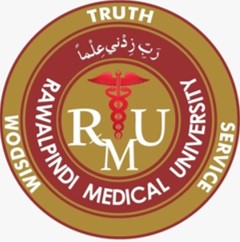 Learning Objectives
Discuss significance of sampling frame
Enlist the types of probability sampling
Appraise different real-life scenarios to apply different probability techniques of sampling
Consider ethical issues in sampling for health research
6
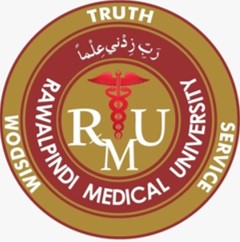 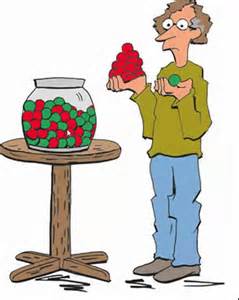 Sampling
7
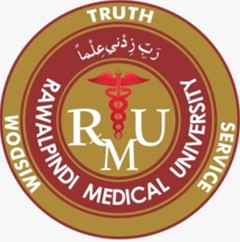 Core Subject
What is Sampling???
A sample is a subset of a population and the process of drawing a part (subset) from whole set of population is called sampling.

A sample should be representative of the population to allow the generalizability of the results to the whole population.
8
Core Subject
What is Sampling???
9
Core Subject
What is Sampling Frame ???
Sampling frame is the list of all persons/units of population from which the sample is selected.
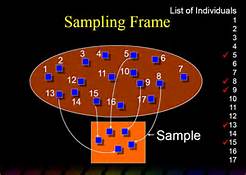 10
Core Subject
Types Of Sampling
11
Core Subject
Random/Probability Sampling
In probability/random sampling, every participant has an equal chance of being included or excluded from the study population.
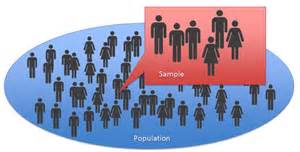 12
Core Subject
Types Of Random/Probability Sampling
13
Core Subject
How to do simple random sampling??
14
Core Subject
Simple Random Sampling
15
Core Subject
2. Systematic Sampling
In this type of sampling, individuals/units are selected at regular intervals.
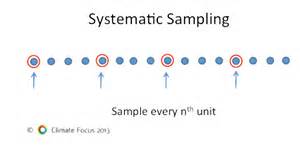 16
Core Subject
How To Do Systematic Sampling?
Example: Select a sample size of 10 from a population of 200 by using the technique of systematic sampling.
STEP 1: Make a sampling frame.
STEP 2: Divide population by sample size 
                   (200/10=20)
STEP 3: Select any number randomly between 1 to 20. (lets say it’s 12)
17
Core Subject
How To Do Systematic Sampling?
STEP 4 : So, we will select the 12th individual/unit and then every 20th individual/unit after12 in the sampling frame.
STEP 5: So, the final sample achieved via this technique would be
 12, 32, 52, 72, 92, 112, 132, 152, 172, 192
Core Subject
3. Stratified Sampling
used when the population is divided into sub-groups/strata (e.g. on the basis of age, sex, disease, religion, etc) and the researcher wants to study the characteristics of these sub-groups/strata and the relationship between these sub-groups/strata.
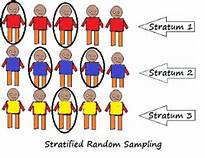 19
Core Subject
How To Do Stratified Sampling??
20
Core Subject
How To Do Stratified Sampling?
21
Core Subject
How To Do Stratified Sampling?
22
Core Subject
4. Cluster Sampling
This is a two stage sampling technique which involves dividing the population into clusters and then choosing the sample.
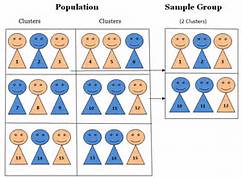 23
Core Subject
How To Do Cluster Sampling??
24
Core Subject
5. Multistage Sampling
25
Core Subject
Multistage Sampling
26
Core Subject
Multistage Sampling
27
Core Subject
Multistage Sampling
28
Core Subject
Difference Between Cluster & Stratified Sampling Difference Between Cluster & Multistage Sampling
29
Core Subject
Sample Size
A sample that is TOO BIG will lead to the waste of precious resources such as time and money, while a sample that is TOO SMALL will not allow you to gain reliable insights.
Core Subject
Sample Size Calculation:
n = N × Z2 × P×(100-P) / d2 (N-1) + Z2 × P    × (100-P)  


 WHERE
n is sample size
N is size of population
Z is level of confidence, i.e. 95%=1.96
P is presumed prevalence in %age
d is acceptable margin of error usually 5%
Core Subject
Margin Of  Error
This is the positive and negative deviation you allow on your survey results for the sample.
The deviation between the opinions of your respondents and the opinion of the entire population
Suppose you set your margin of error on 5%. If – let’s hope so! – 90% of your survey respondents like the ‘Fall 2016’ line, a 5% margin of error means that you can be ‘sure’ that between 85% (90%-5) and 95% (90%+5) of the entire population actually likes the ‘Fall 2016’ line.
Core Subject
Confidence Level
It tells you how sure you can be that between 85% and 95% of the population likes the ‘Fall 2016’ campaign.
Suppose you chose the 95% confidence level – which is pretty much the standard in quantitative research then in 95% of the time between 85% and 95% of the population likes the ‘Fall 2016’ line.
Core Subject
Sample Size Calculators
https://www.openepi.com/SampleSize/SSCohort.htm 
Sample size calculation with G power
WHO sample size calculator
34
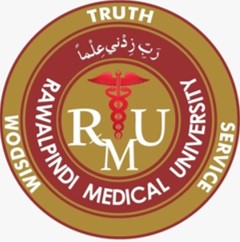 Research, Bioethics, Artificial Intelligence
Ethics
Ethical Issues Posed By Cluster Randomized Trials In Health Researchhttps://trialsjournal.biomedcentral.com/articles/10.1186/1745-6215-12-100
36
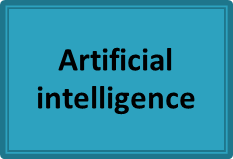 Approaches to Sampling for Quality Control of Artificial Intelligence in Biomedical Researchhttps://www.ncbi.nlm.nih.gov/pmc/articles/PMC10306966/#:~:text=Artificial%20intelligence%20(AI)%20in%20medicine,analytics%2C%20and%20patient%20treatment%20planning.
37
Research
Panel Sampling in Health Researchhttps://www.thelancet.com/journals/lanpsy/article/PIIS2215-0366(20)30358-8/fulltext
38
End of Lecture Assessment
There are 6 residential blocks having 16 flats each. Researcher wants to conduct a survey on prevalence of anemia in women of reproductive age group. At the end he wants to distribute iron samples. Which of the following sampling methods is preferable in this case? 
   Option list
a) Cluster Sampling
b) Consecutive sampling 
c) Multistage sampling 
d) Simple random sampling
e) Stratified Sampling
39
Suggested readings
K Park. Chapter health information & basic health statistics pg. 792,793
40